Revisão de Custos
Departamentalização
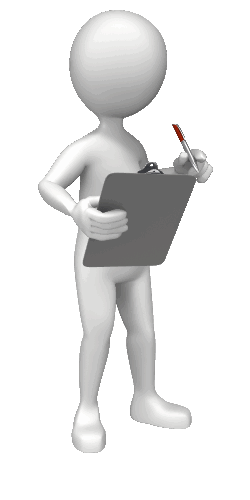 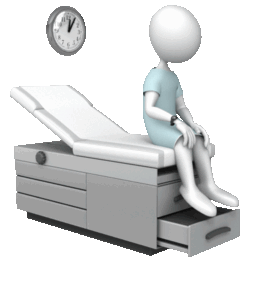 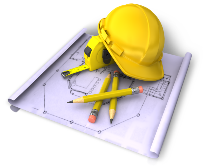 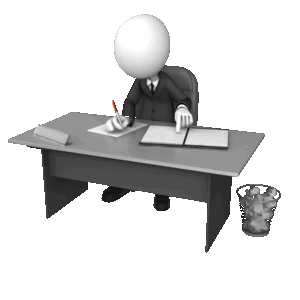 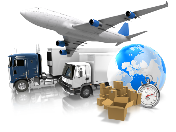 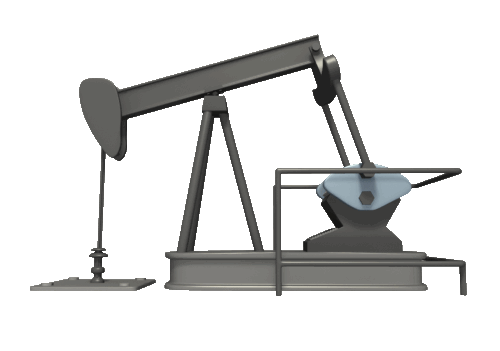 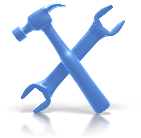 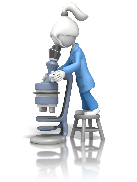 [Speaker Notes: 12:00]
Departamentalização
RH
Loja Física
E-commerce
TI
Departamentalização
Metalúrgica Sertãozinho
Departamentalização
Metalúrgica Sertãozinho
Aluguel
Administração Geral da Produção
Administração Geral da Produção
x
Administração Geral da Produção
x
=
Administração Geral da Produção
Administração Geral da Produção
Manutenção
x
Manutenção
x
=
Manutenção
Manutenção
Almoxarifado
x
Almoxarifado
x
=
Almoxarifado
Almoxarifado
Produção p/ Produtos
Produção p/ Produtos
Produção p/ Produtos
Produção p/ Produtos
Produção p/ Produtos
Produção p/ Produtos
Custo Unitário Produtos
[Speaker Notes: 14:00]
Custo Unitário Produtos
[Speaker Notes: 14:00]
Custo Unitário Produtos
[Speaker Notes: 14:00]
Custo Unitário Produtos
[Speaker Notes: 14:00]
Custo Unitário Produtos
[Speaker Notes: 14:00]
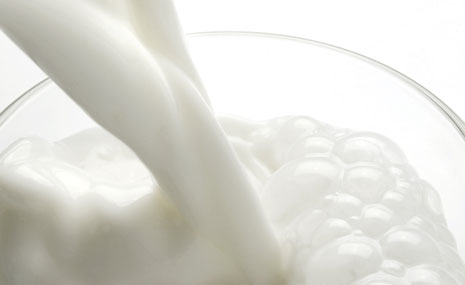 Exercício de Fixação
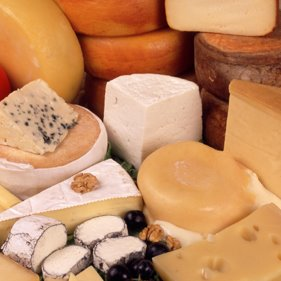 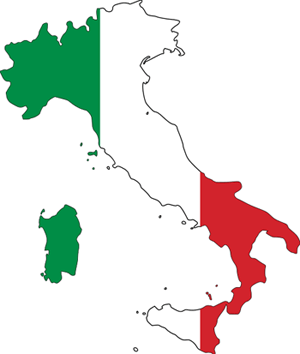 Laticínio Itália
Rateio CIP
Com base na área do departamento
Rateio CIP
Com base na área do departamento
Rateio CIP
Com base na área do departamento
Rateio CIP
HMOD
Rateio CIP
HMOD
Rateio CIP
Rateio CIP
Repasse Adm. Produção
Proporcional ao número de funcionários!!!!
Repasse Adm. Produção
Repasse Manutenção
20% para o Depto. Embalagem
Custo Departamentos Produção
Custo dos Produtos
O custo dos deptos. de produção são alocados com base no volume de leite processado
Custo dos Produtos
O custo dos deptos. de produção são alocados com base no volume de leite processado
Custo dos Produtos
O custo unitário é calculado com base no volume de produção por produto (kg)
Custo dos Produtos
Custo dos Produtos
O custo dos deptos. de produção são alocados com base no volume de leite processado
Custo dos Produtos
O custo unitário é calculado com base no volume de produção por produto (kg)